Svjetski dan zaštite voda
VII. i VIII. razred OŠ “Bukovac”
Obilježavanje Svjetskog dana zaštite voda
U suradnji sa JU Maksimir učenici OŠ “Bukovac” obilježili su Svjetski dan zaštite voda.
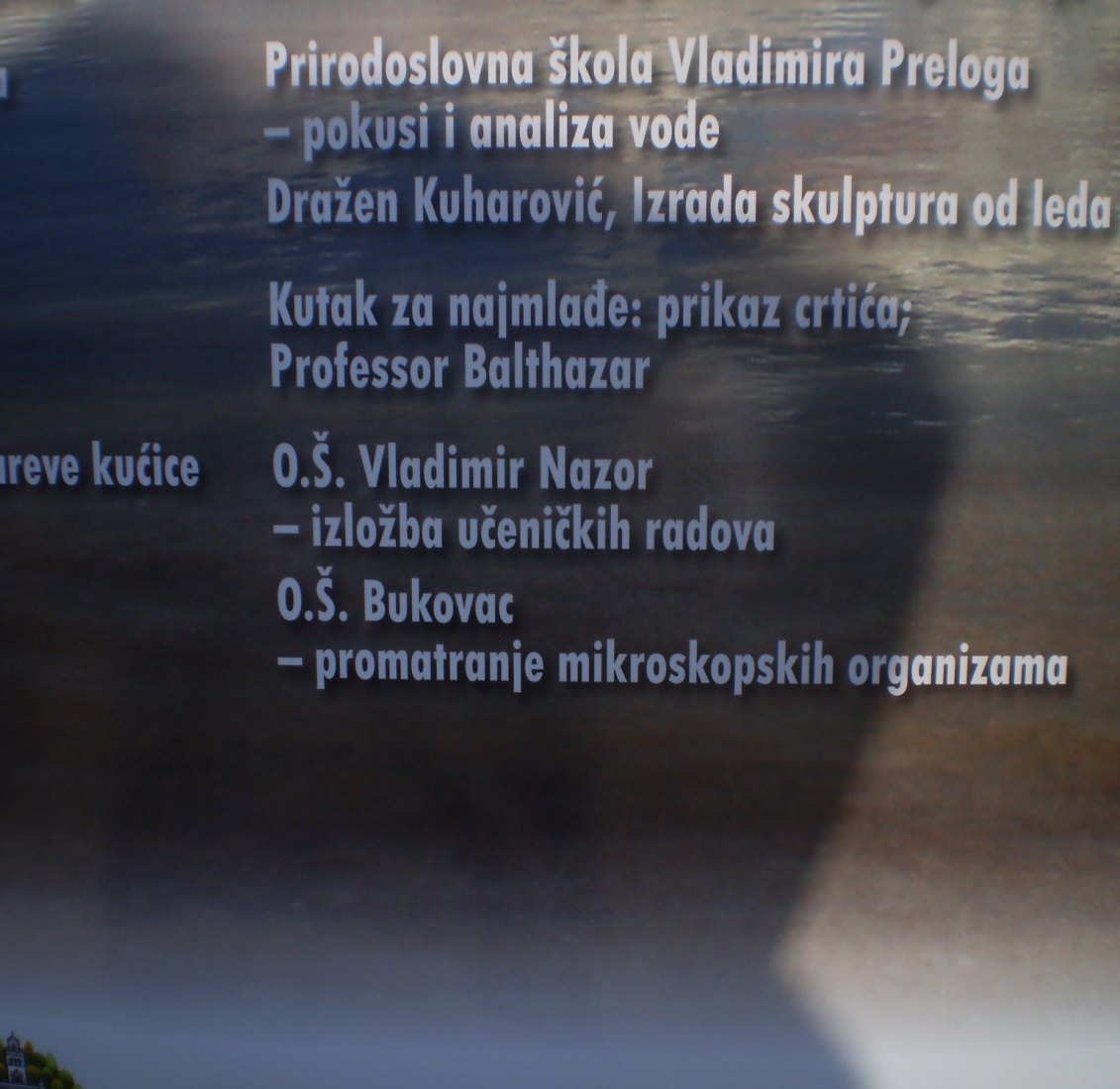 Priprema materijala
17.03.2013. godine kod glavnog ulaza u Park Maksimir pripremili smo potreban materijal za mikroskopiranje vode iz maksimirskih jezera.
 Koristili smo se ključem za određivanje organizama, kadicama, povećalima, mikroskopom i prirodnim materijalom.
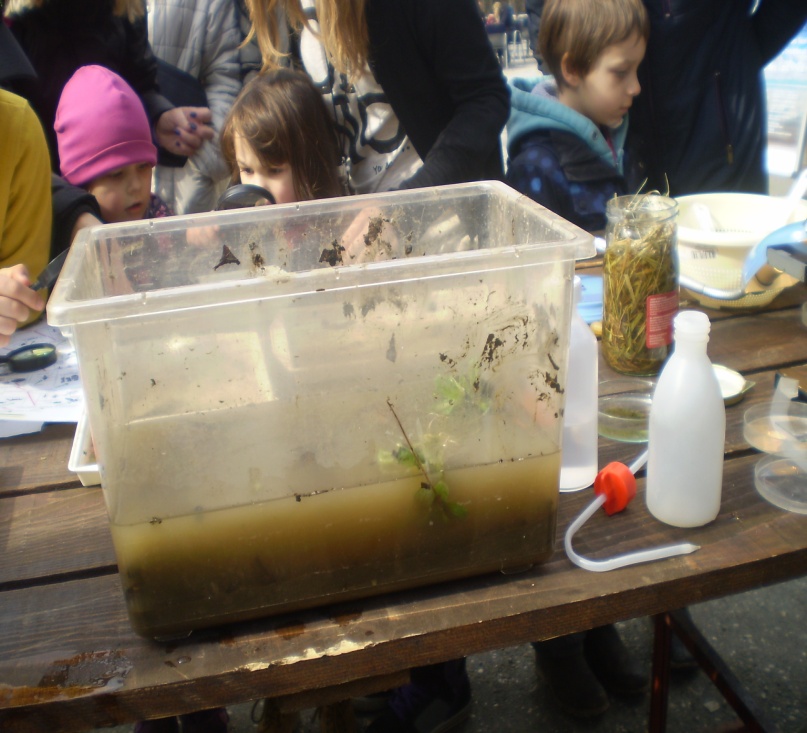 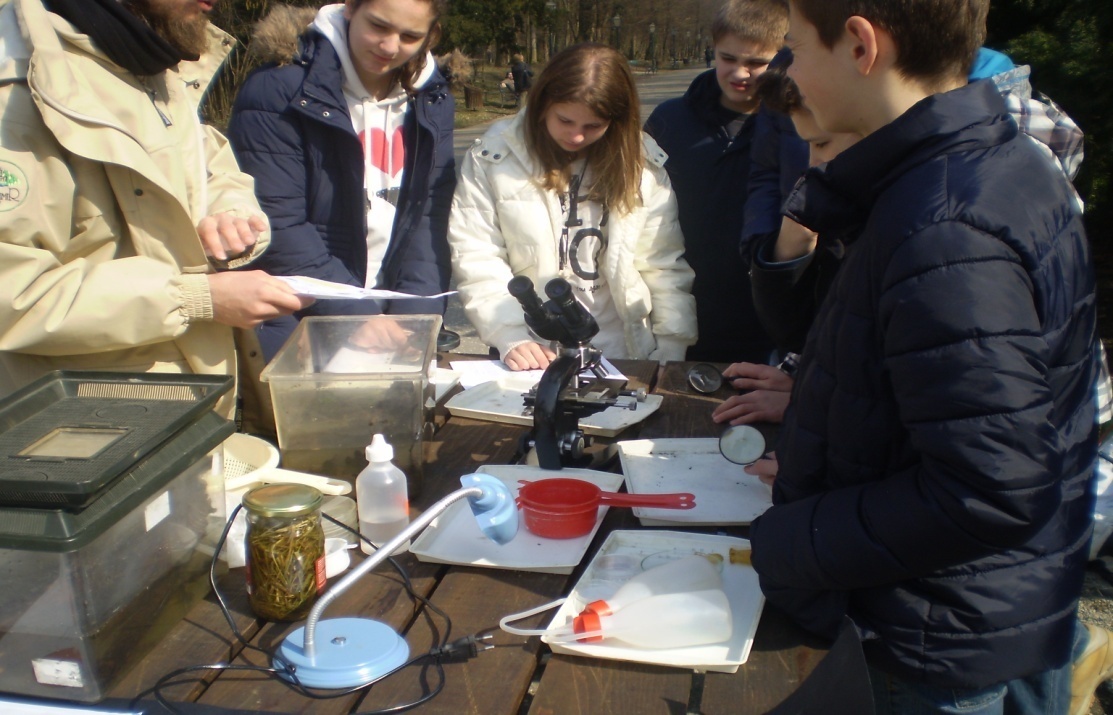 Istraživanje i prezentacija organizama
izdvajanje organizama iz uzorka vode iz maksimirskog jezera.
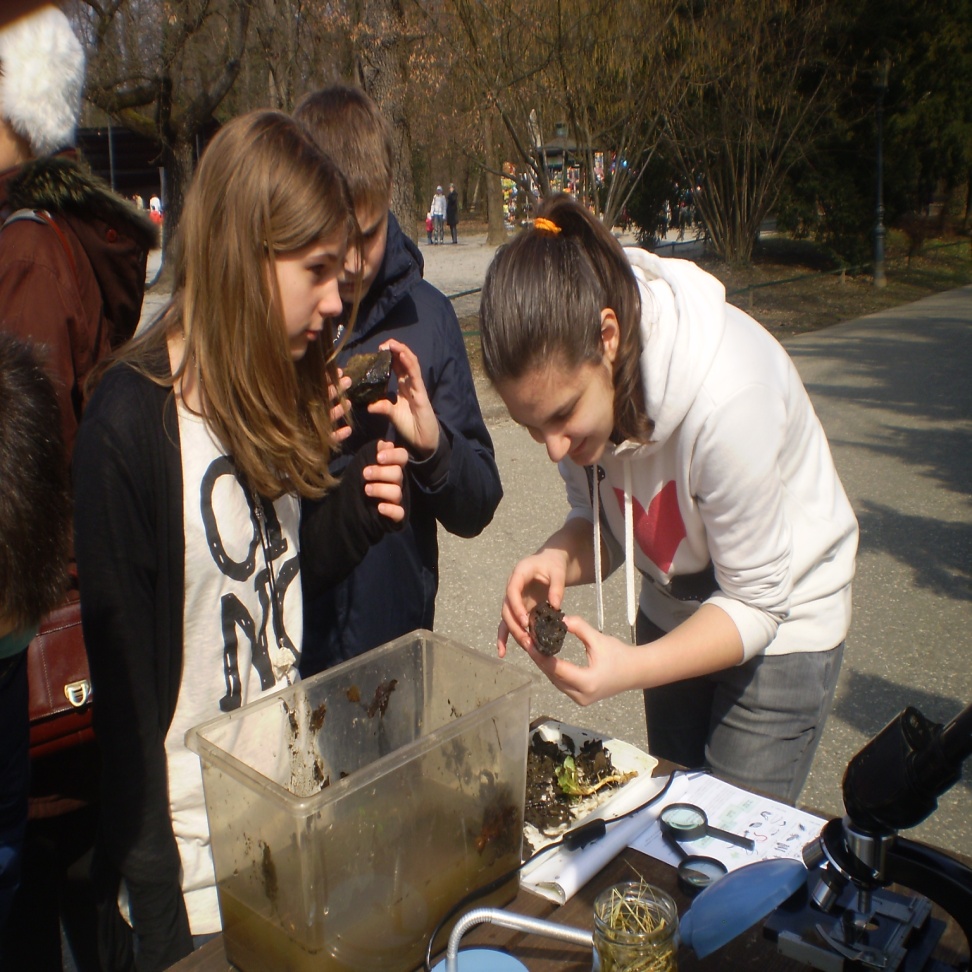 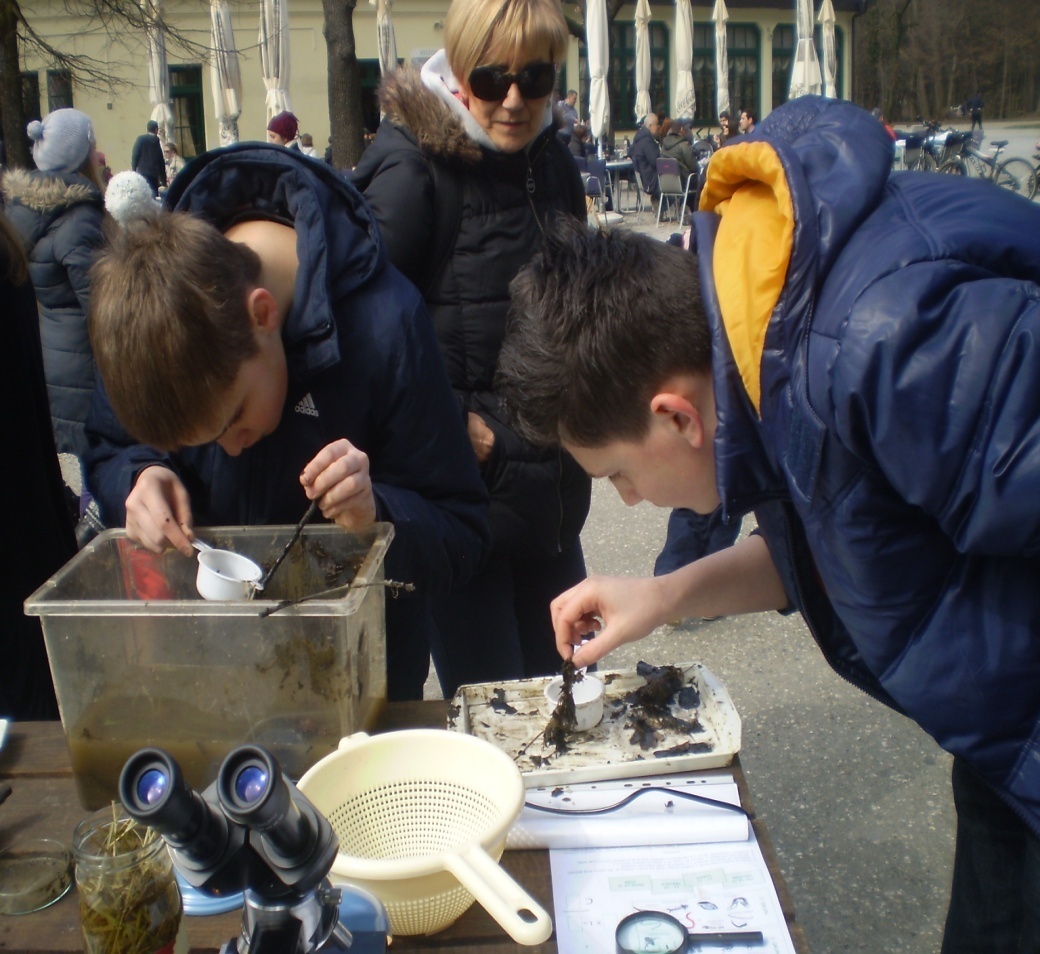 Pomoću ključa za određivanje organizama prepoznavali smo vrste koje smo nalazili u uzorcima vode
Organizme smo odvajali u petrijeve zdjelice kako bismo ih mogli pokazati posjetiteljima.
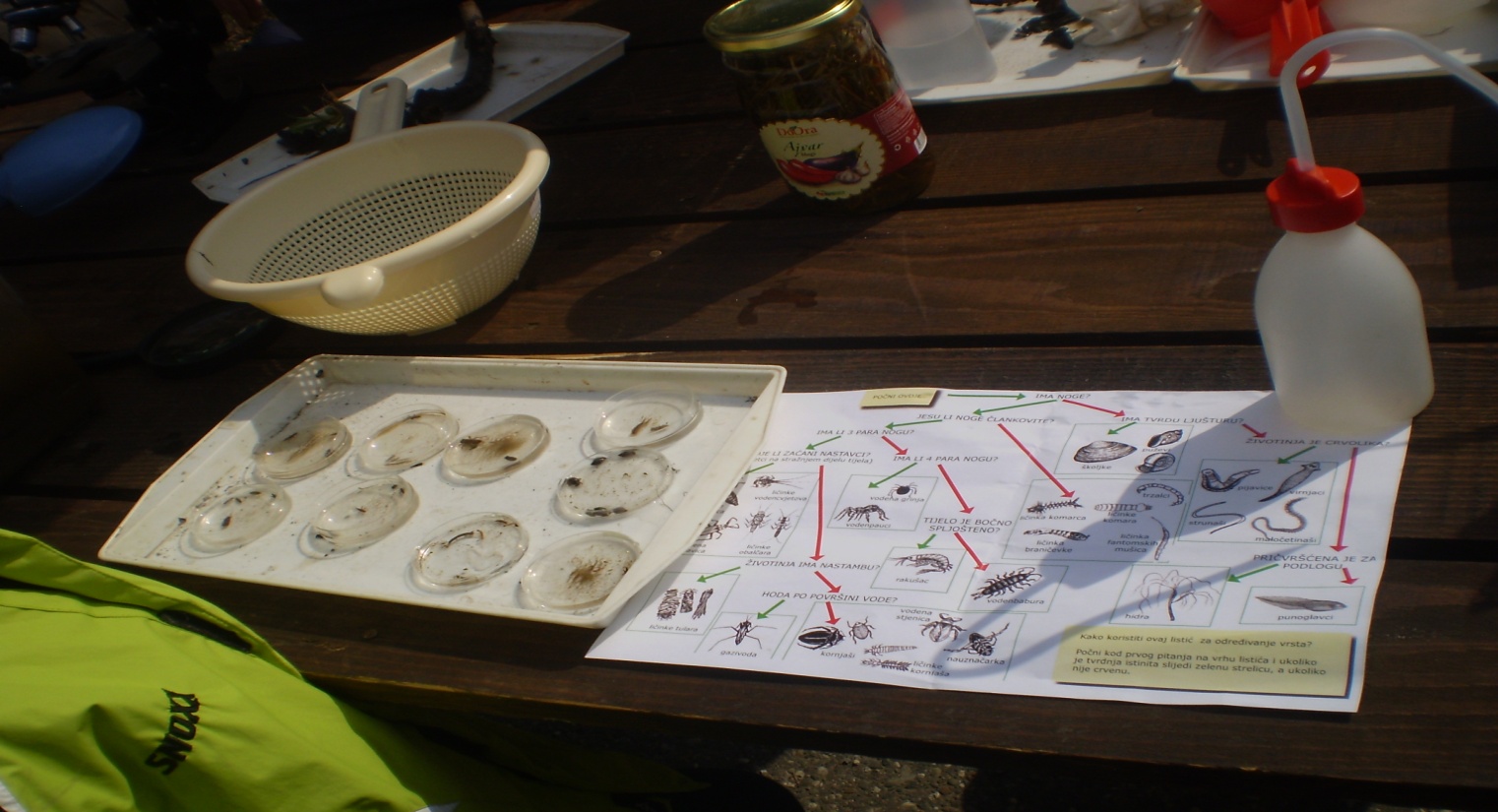 organizmi izdvojeni iz uzorka vode:
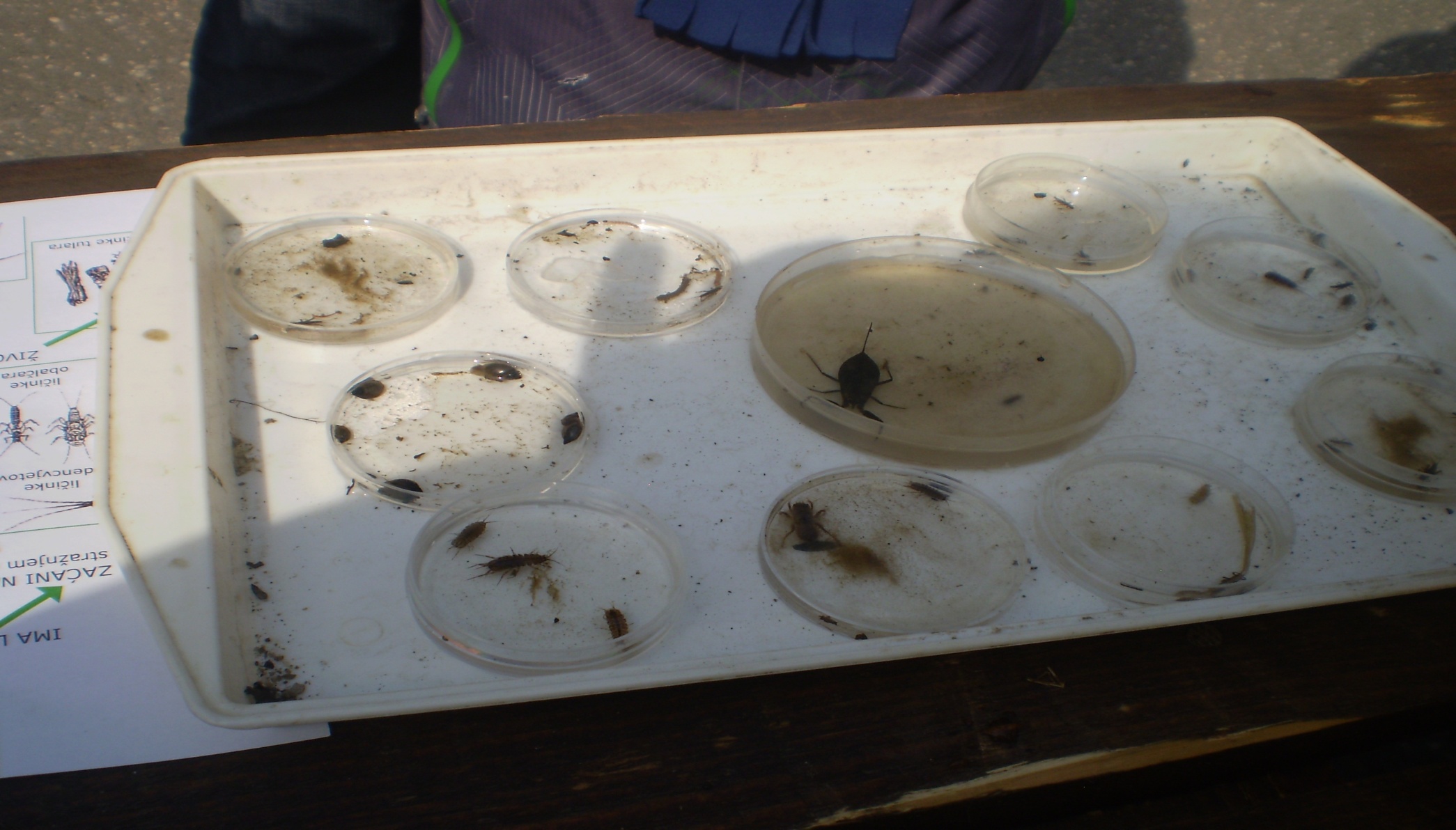 Prezentacija organizama
Interes posjetitelja za vrste organizama u maksimirskim jezerima bio je velik.
 posjetitelji su povećalom i mikroskopom promatrali organizme, a učenici su opisivali njihove osobine.
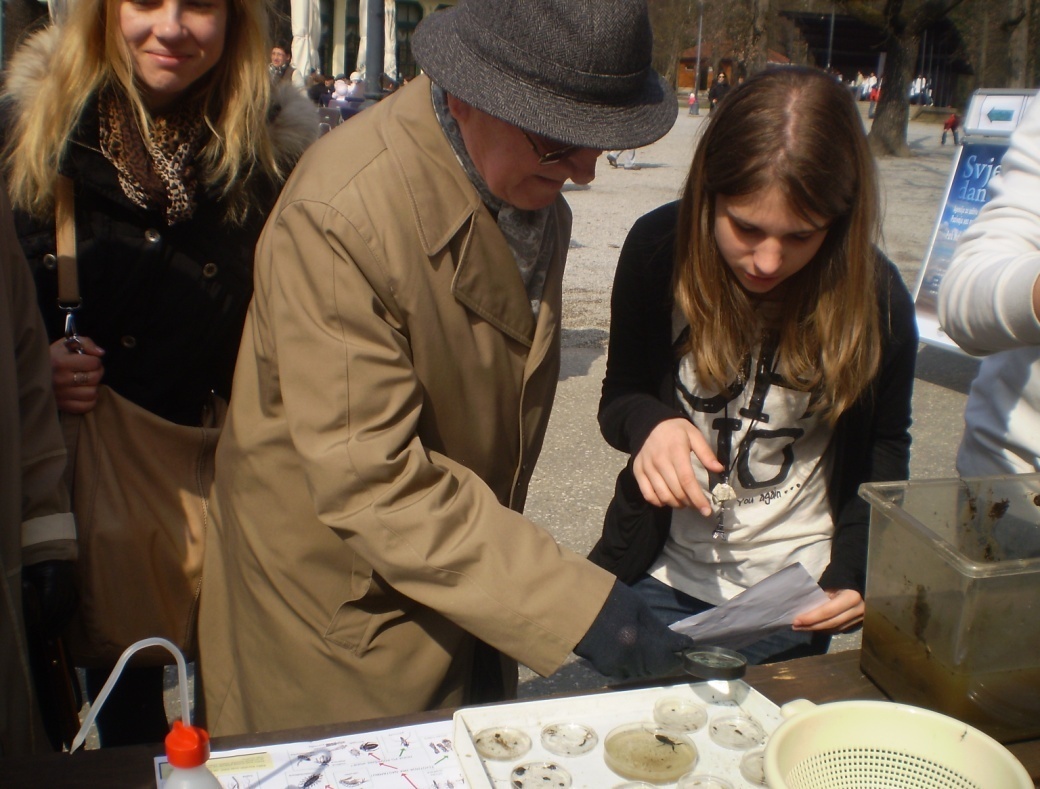 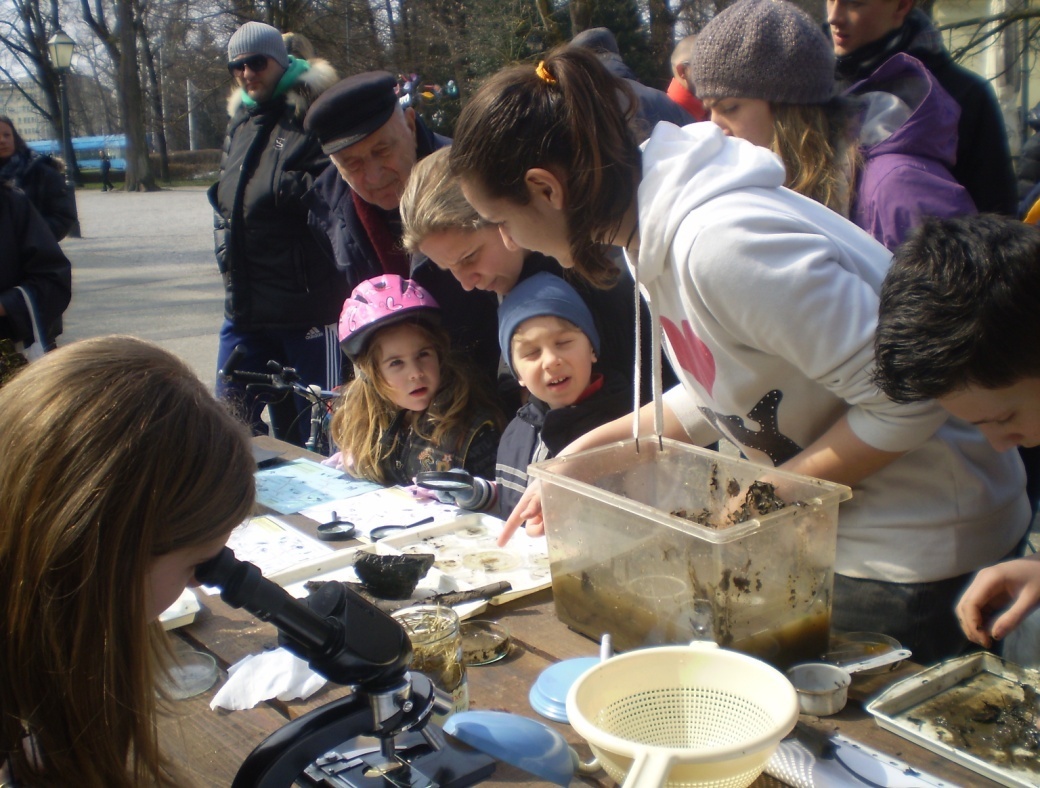 veliki interes pokazivala su djeca.
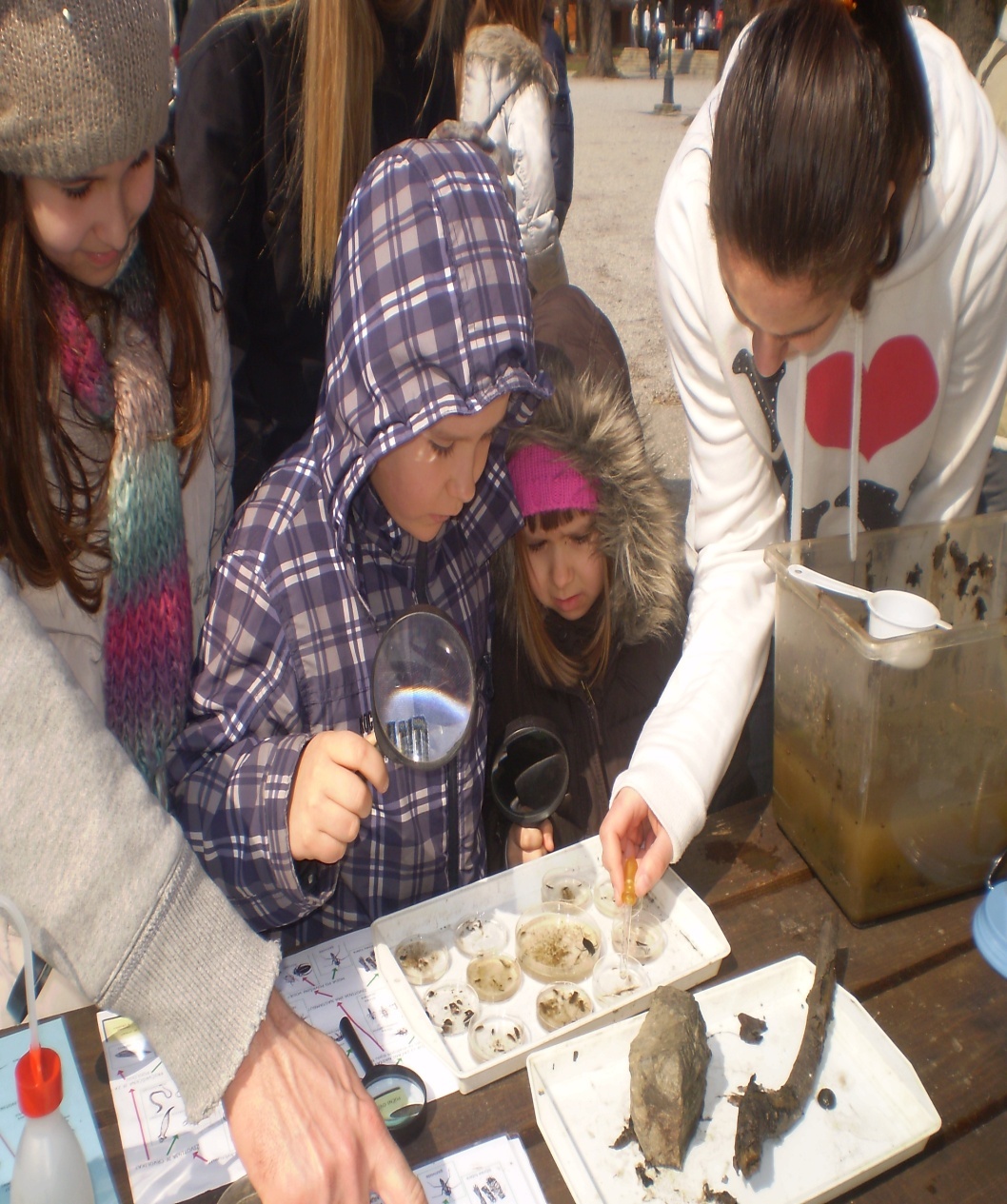 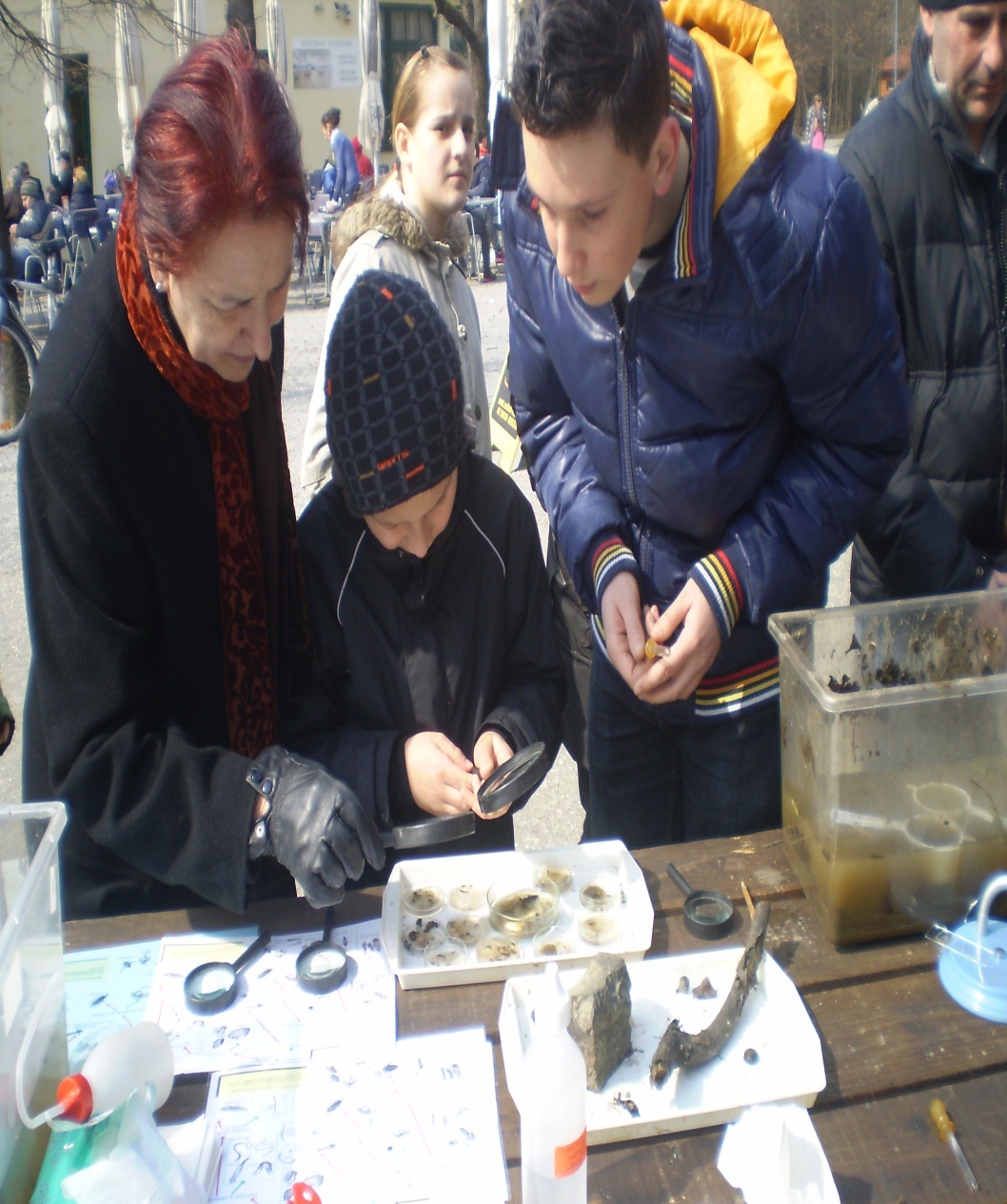 pod mikroskopom posjetitelji su mogli vidjeti alge kremenjašice, spirogiru i jednostanični organizam papučicu.
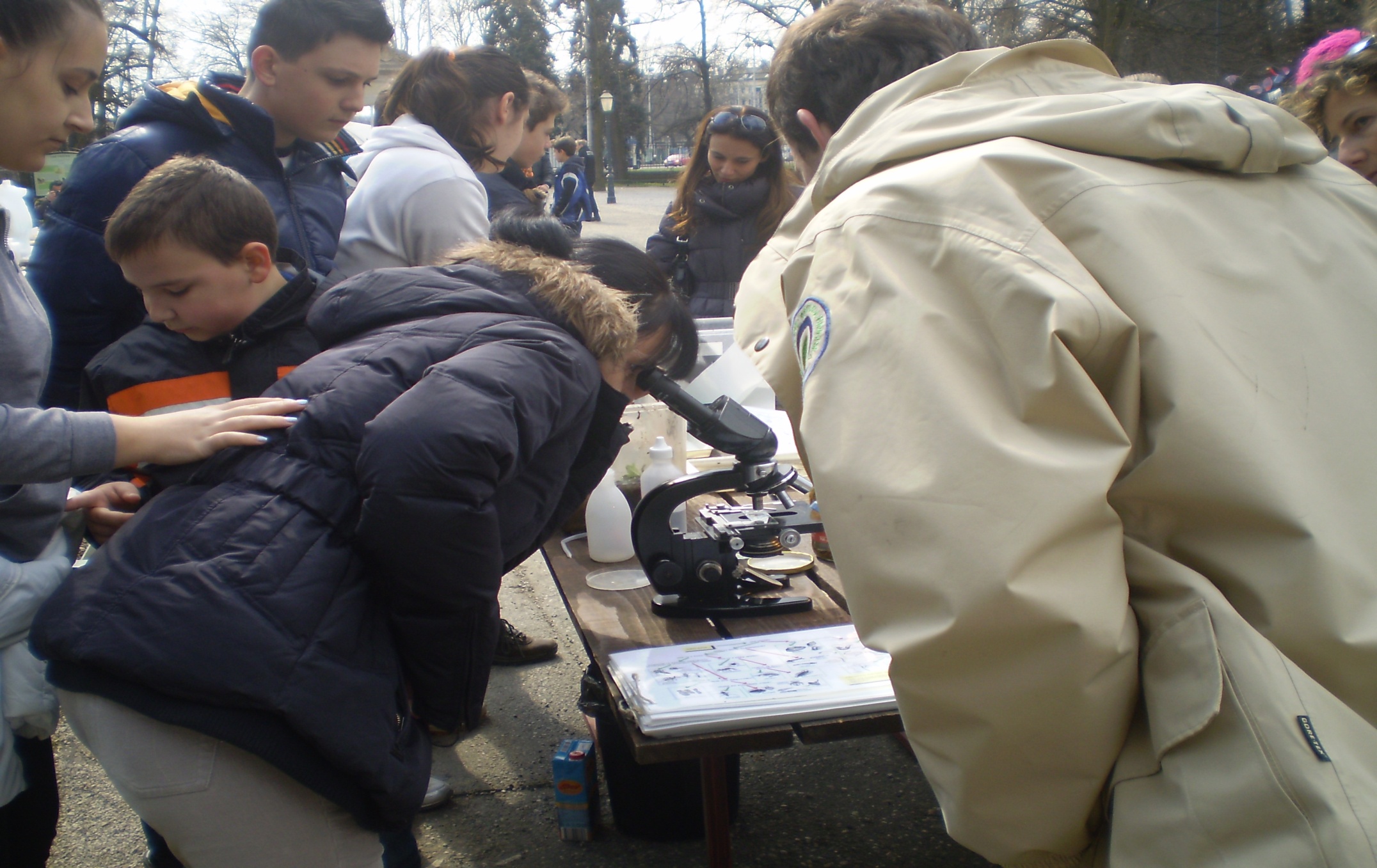 Zaštita barske kornjače
Veliki interes posjetitelji su pokazali za istraživački rad eko grupe OŠ “Bukovac” o zaštiti barske kornjače.
Posjetitelji su informirani o osobinama crvenouhe kornjače koju kupuju u ZOO prodavaonicama .
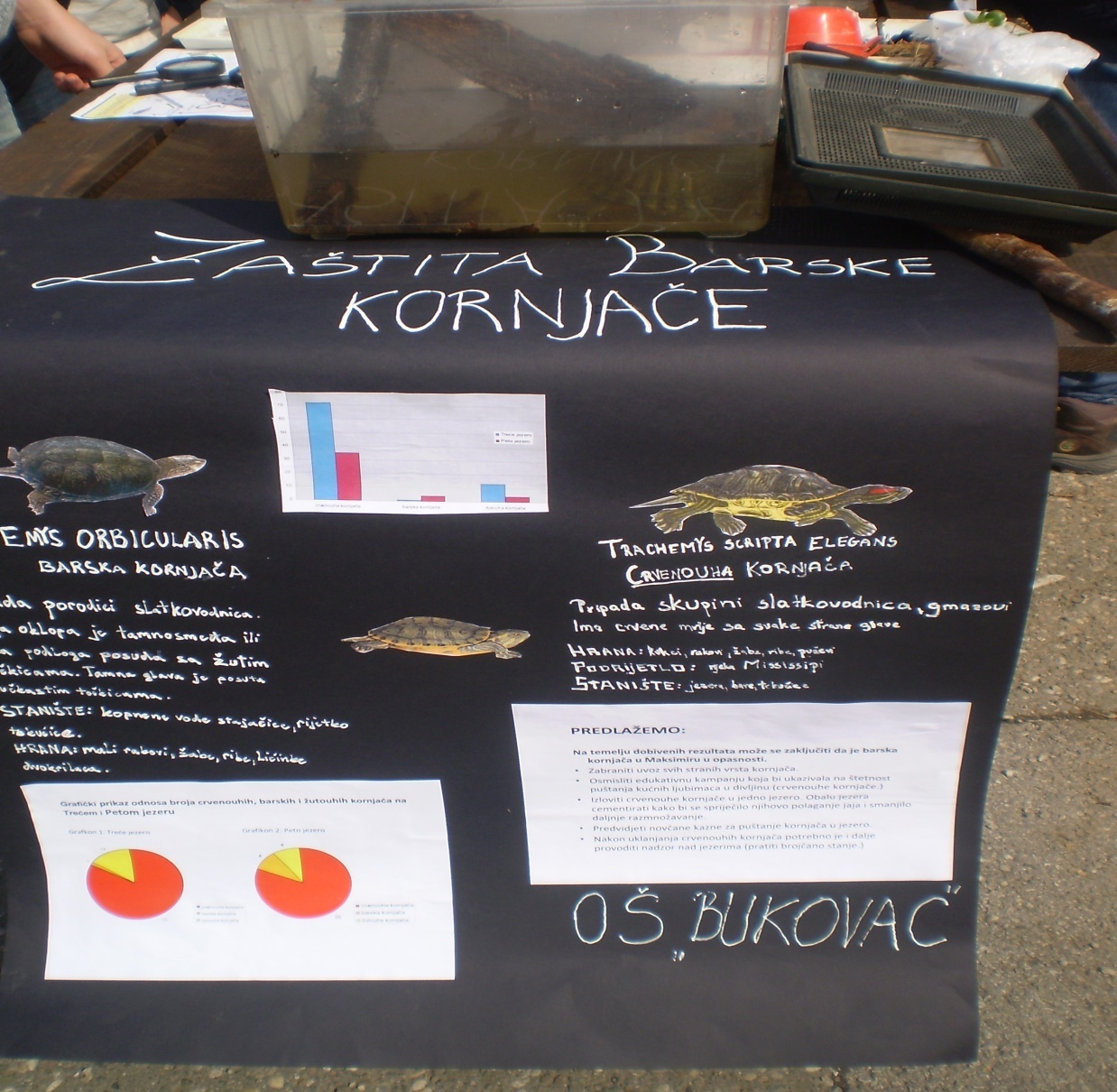 Crvenouhu kornjaču nakon što naraste vlasnici puštaju u maksimirska jezera gdje ugrožava autohtonu barsku kornjaču.
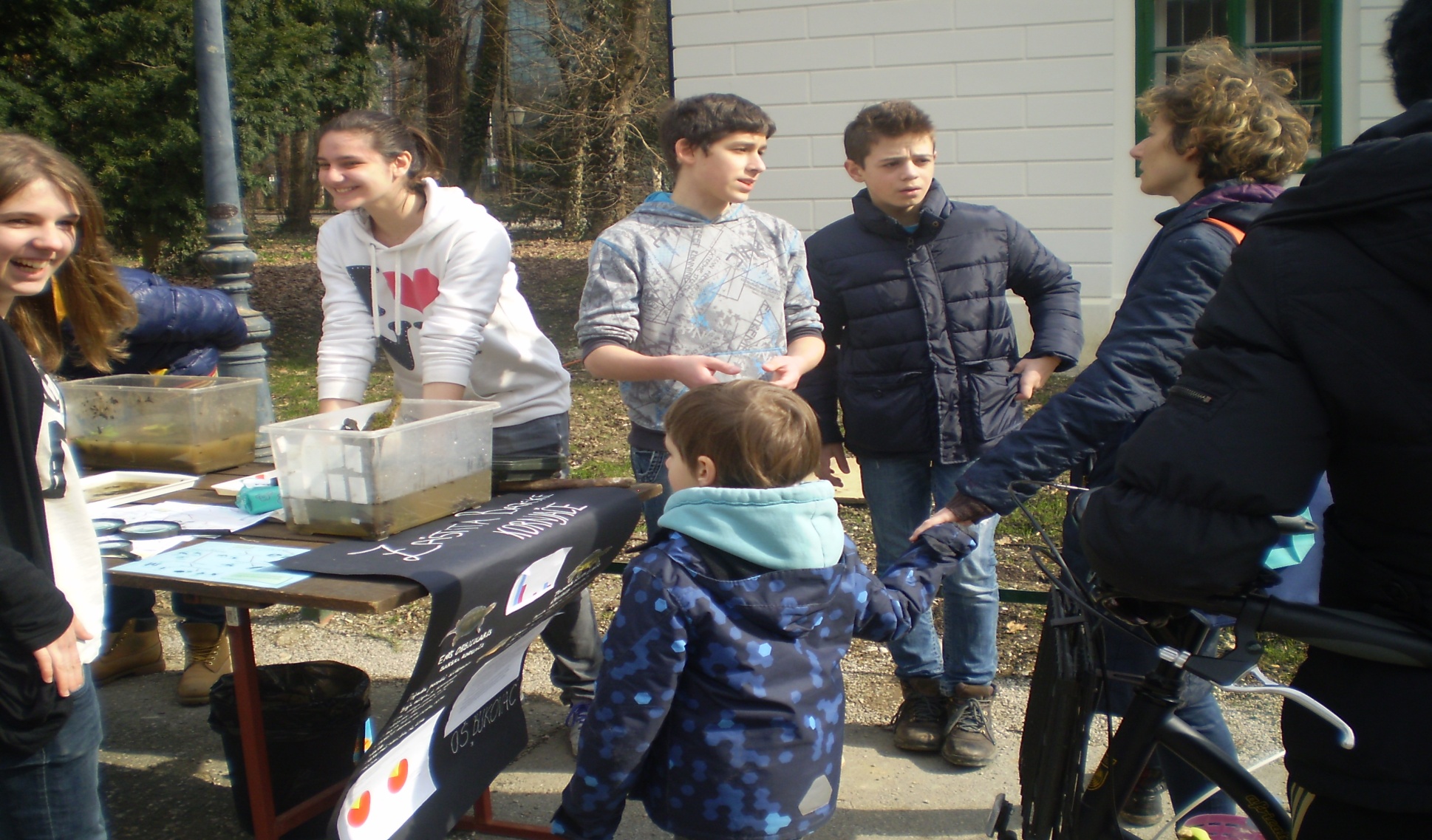 crvenouhu kornjaču posudili smo iz zološkog vrta
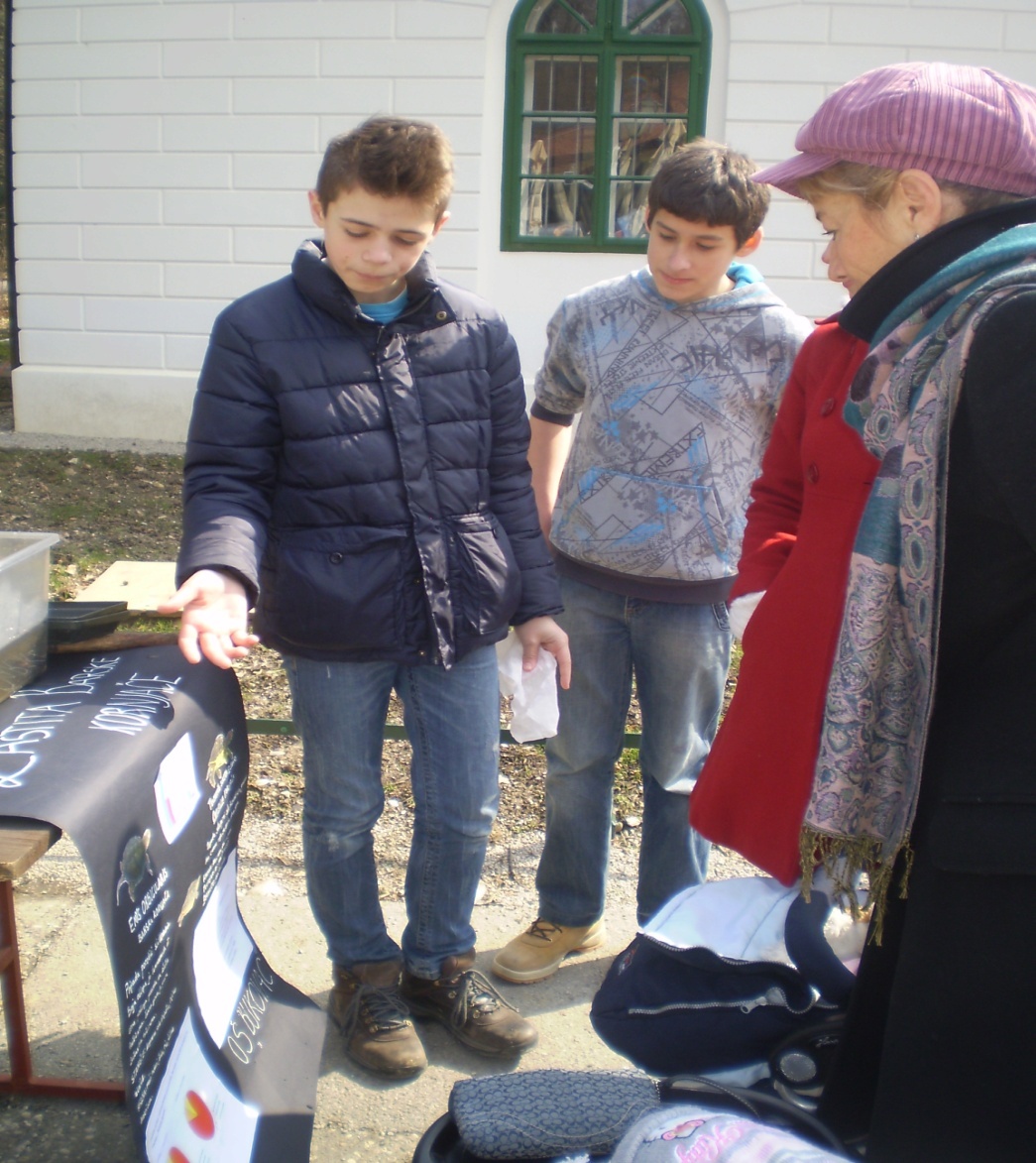 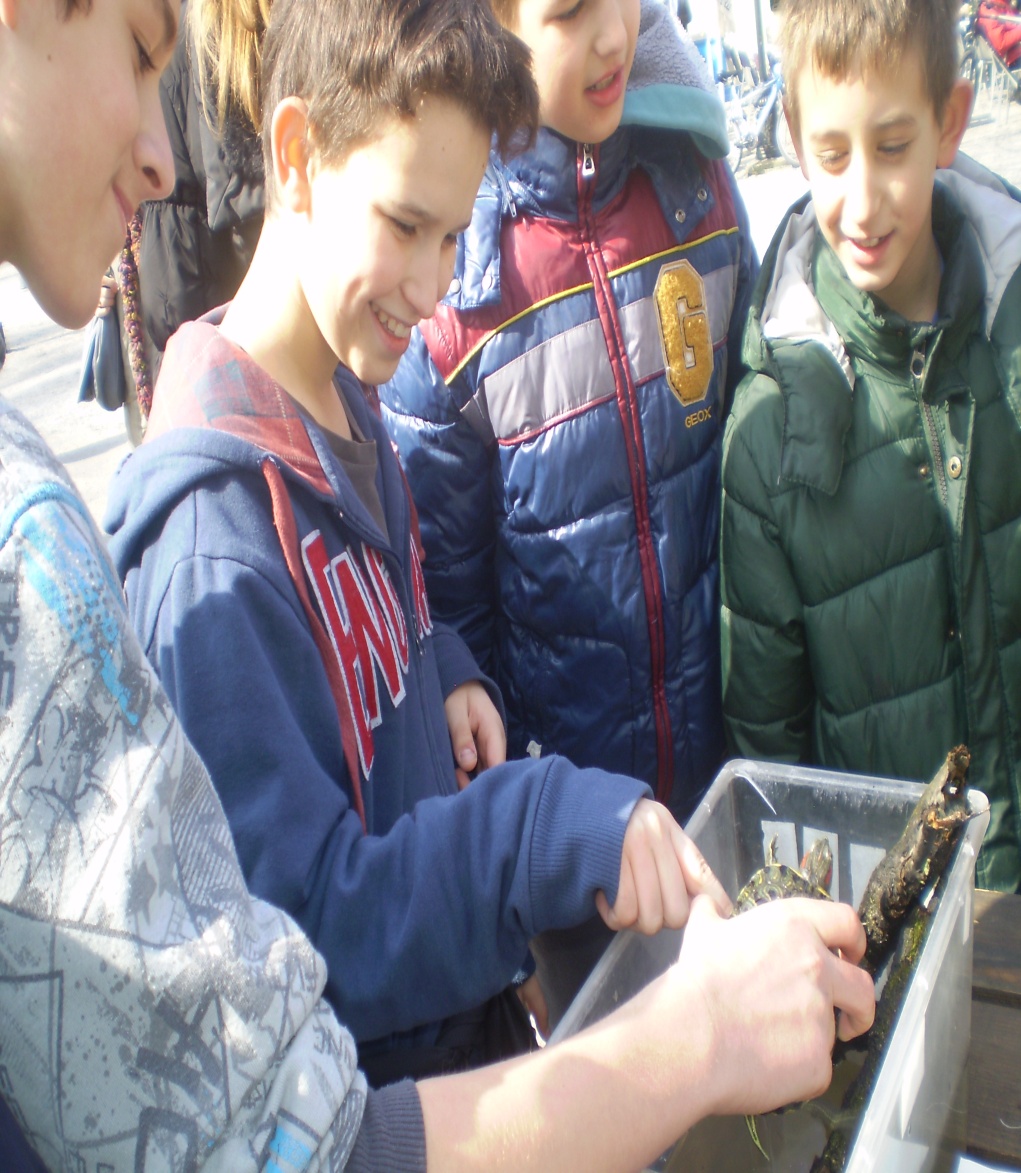 Zadovoljni sa osjećajem da smo naučili nešto novo i učinili nešto korisno, krenuli smo kući…